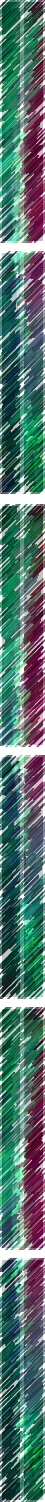 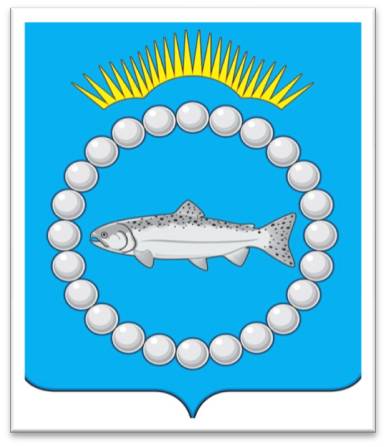 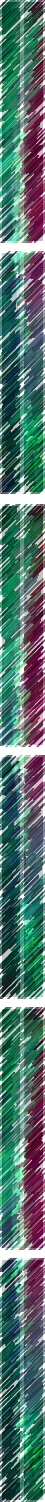 Проект бюджета МО Терский район на 2015 год и на плановый период 2016 и 2017 годов
Финансовый отдел администрации Терского района
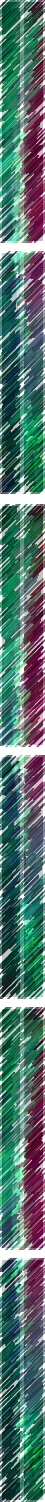 Основные характеристики бюджета
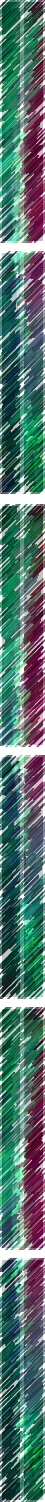 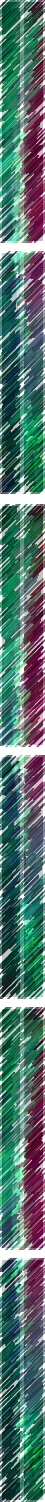 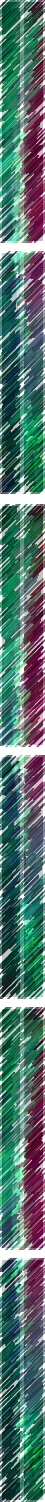 Доходы бюджета
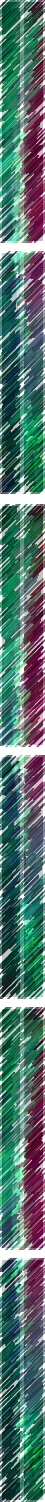 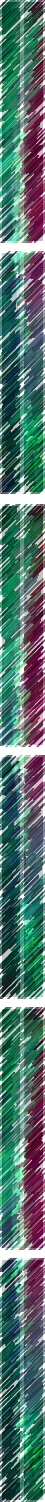 Структура доходов бюджета муниципального образования Терский района на 2015 год
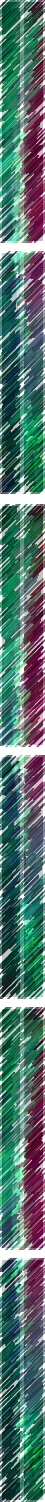 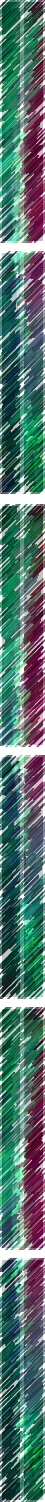 Изменение объемов поступлений по налоговым и неналоговым доходам в разрезе основных видов
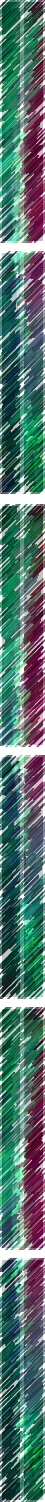 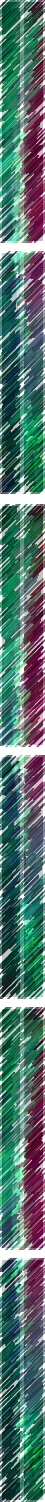 Динамика налоговых доходов
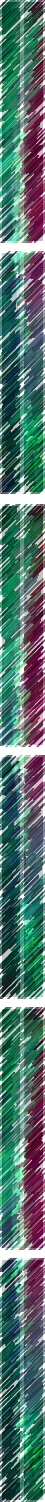 Динамика структуры налоговых доходов
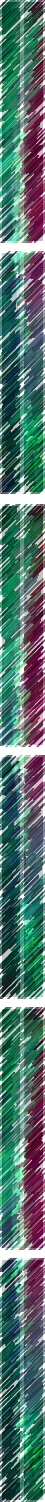 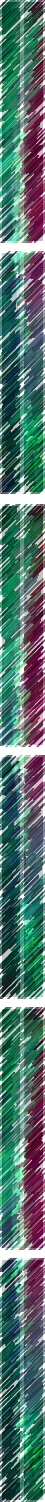 Динамика неналоговых доходов
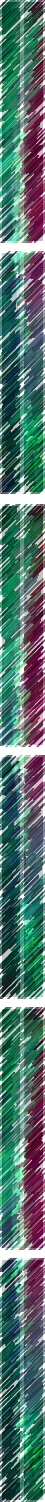 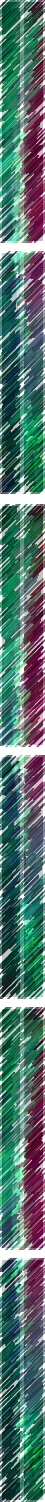 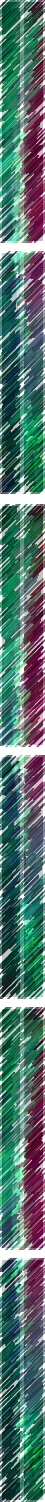 Динамика структуры неналоговых доходов
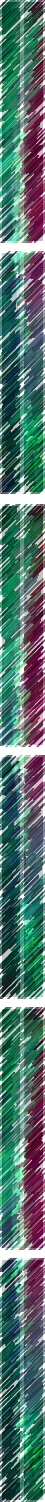 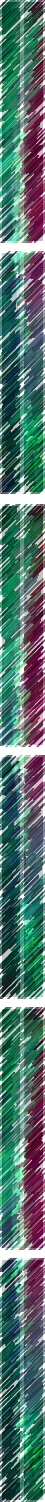 Безвозмездные поступления из других бюджетов бюджетной системы
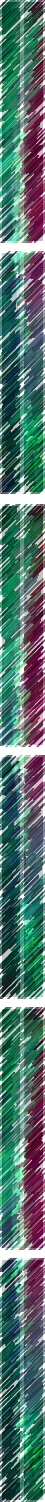 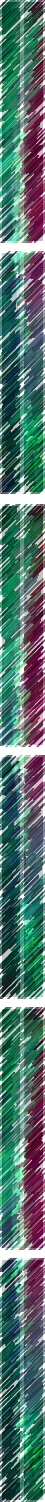 Расходы бюджета
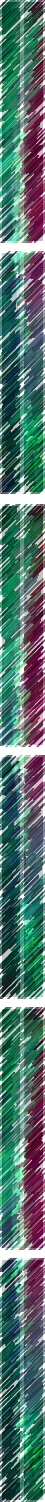 Факторы, влияющие на объем и структуру местного бюджета
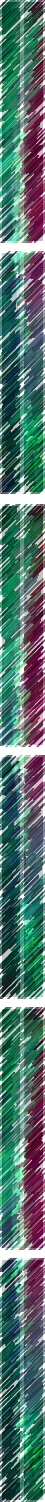 «базовых» объемов отдельных видов расходов местного бюджета
10%
Сокращение:
Расходы
Ключевые условия:
обеспечение дифференциации оплаты труда основного и прочего вспомогательного и административно-хозяйственного персонала в учреждениях культуры
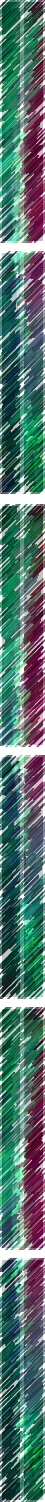 Структура расходов бюджета на 2015 год
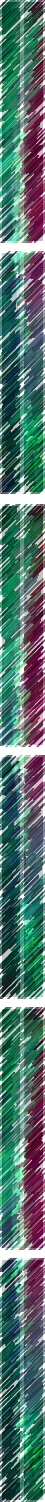 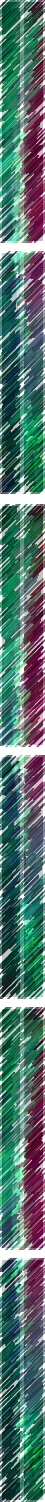 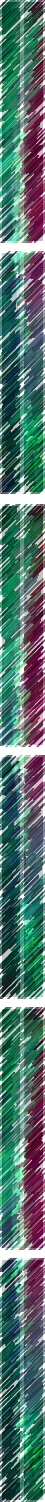 Объемы финансирования муниципальных программ МО Терский район на 2015 год уменьшились на 263 381,6 тыс. руб. или 41% по сравнению с 2014 годом
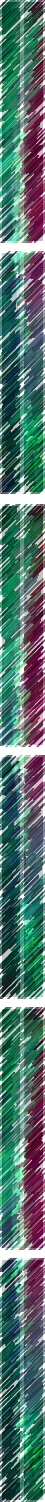 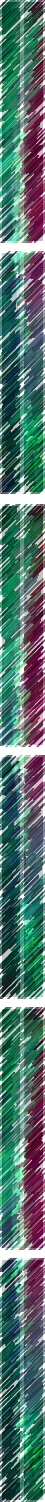 Динамика расходов в рамках МП «Развитие конкурентно-способной экономики»
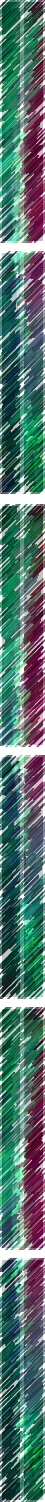 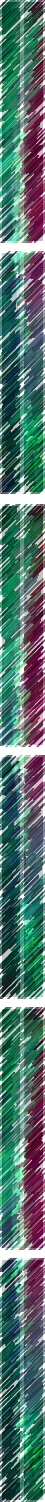 Динамика расходов в рамках МП «Развитие образования»
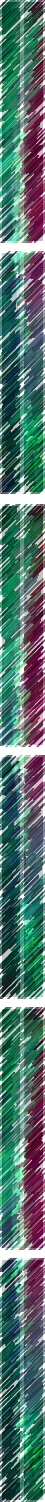 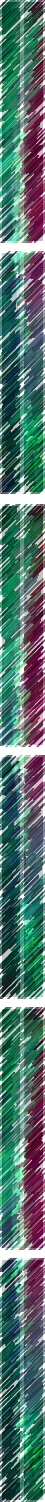 Динамика расходов в рамках МП «Обеспечение безопасности проживания и охрана окружающей среды»
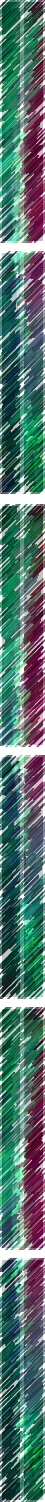 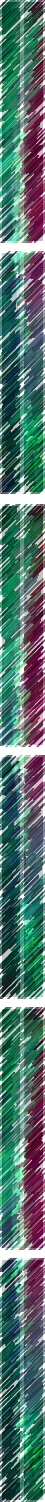 Динамика расходов в рамках МП «Развитие культуры»
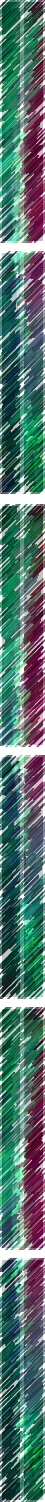 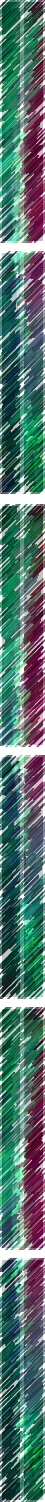 Динамика расходов в рамках МП «Развитие муниципального управления и гражданского общества»
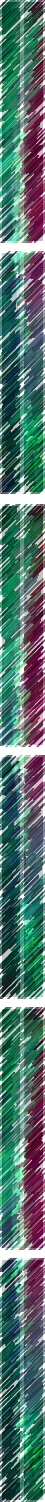 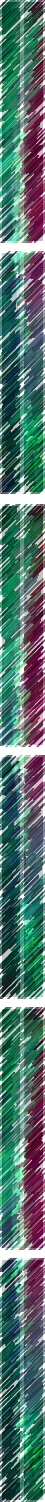 Динамика расходов в рамках МП «Совершенствование системы защиты населения муниципального образования Терский район от чрезвычайных ситуаций природного и техногенного характера, обеспечение пожарной безопасности»
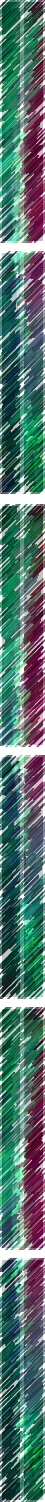 Динамика расходов в рамках МП «Управление муниципальными финансами, создание условий для эффективного, устойчивого управления муниципальными финансами муниципального образования Терский район»
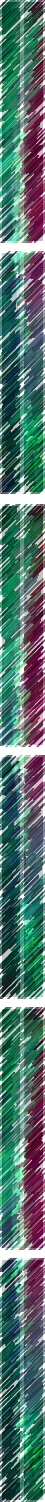 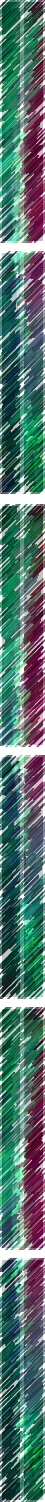 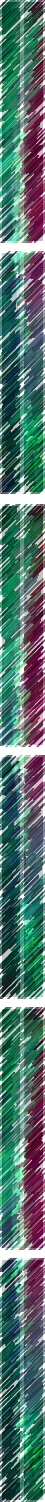 Динамика расходов бюджета по разделам
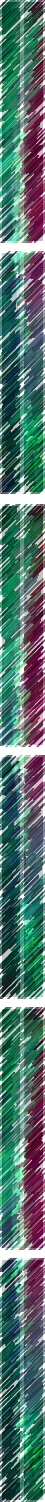 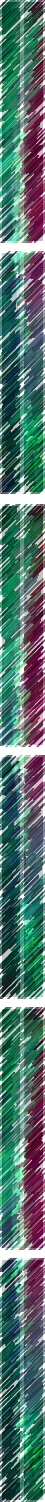 Структура расходов по разделу «Общегосударственные вопросы» в 2015 году
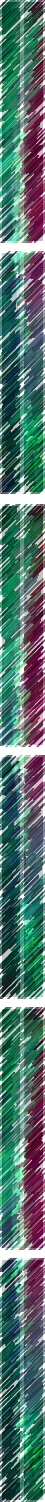 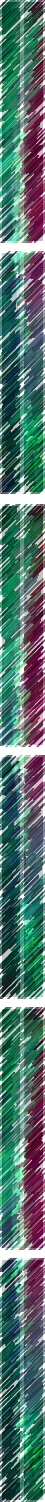 Расходы по разделу «Национальная оборона»
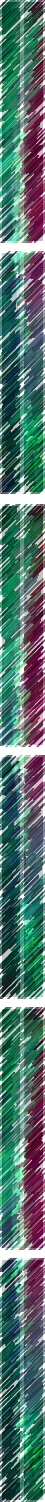 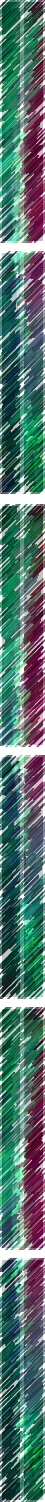 Расходы по разделу «Национальная безопасность и правоохранительная деятельность»
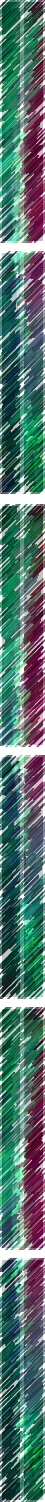 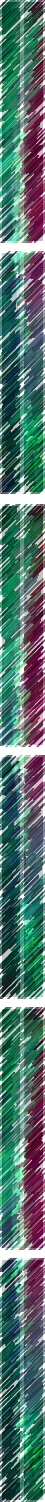 Структура расходов по разделу «Национальная безопасность и правоохранительная деятельность» в 2015 году
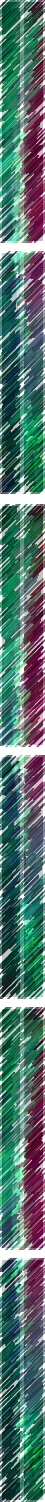 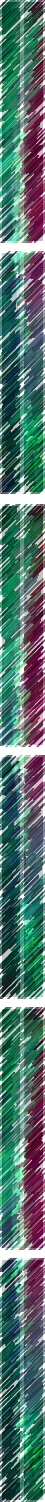 Расходы по разделу «Национальная экономика»
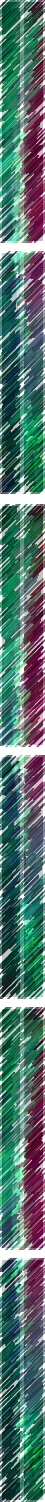 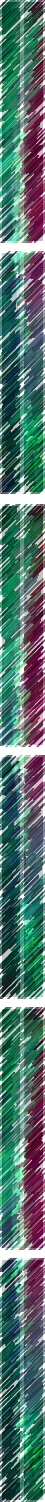 Структура расходов по разделу «Национальная экономика» в 2015 году
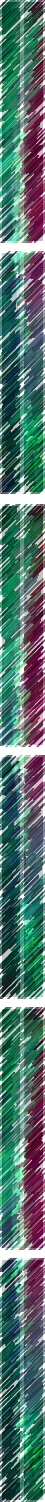 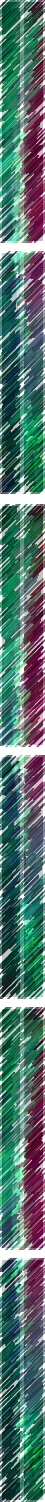 Расходы по разделу «Жилищно-коммунальное хозяйство»
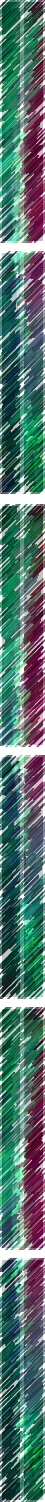 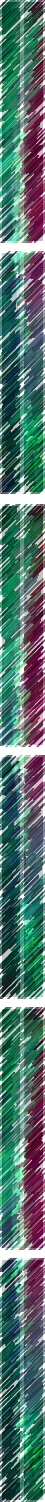 Расходы по разделу «Охрана окружающей среды»
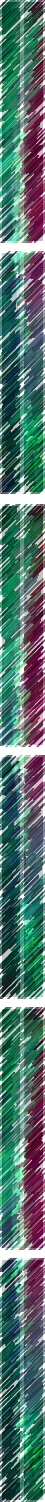 Расходы по разделу «Образование»
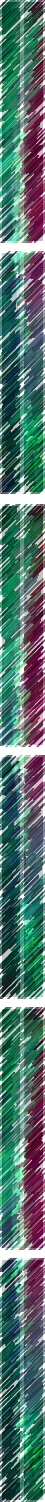 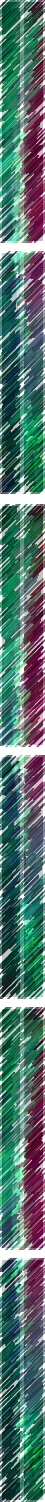 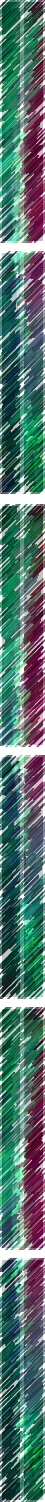 Структура расходов по разделу «Образование» в 2015 году
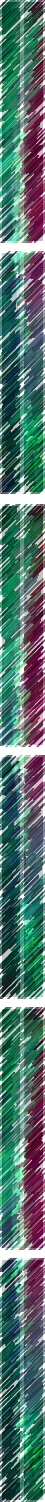 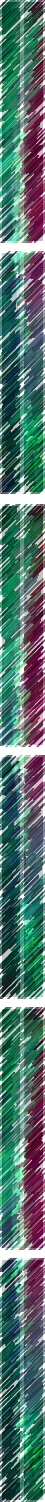 Расходы по разделу «Культура»
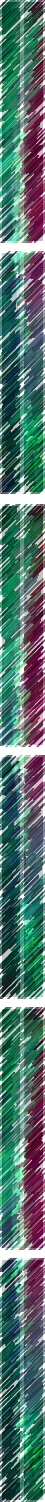 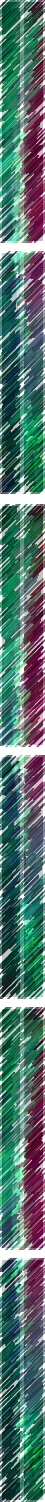 Структура расходов по разделу «Культура» в 2015 году
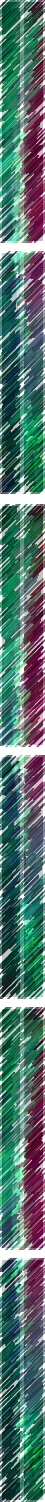 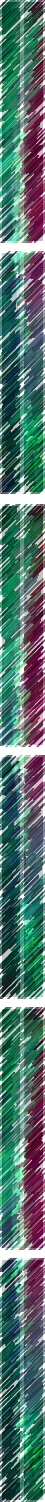 Расходы по разделу «Здравоохранение»
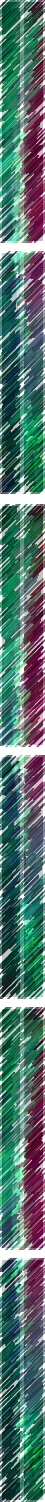 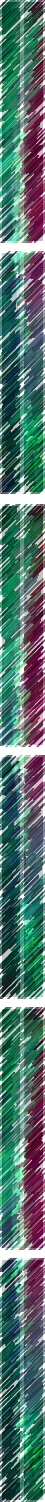 Расходы по разделу «Социальная политика»
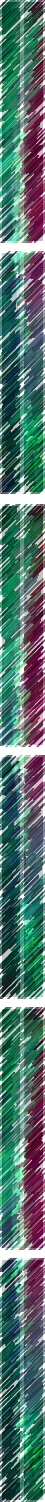 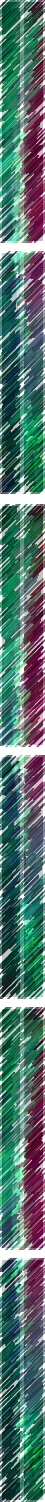 Структура расходов по разделу «Социальная политика» в 2015 году
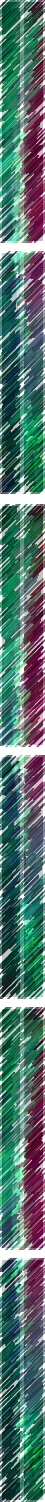 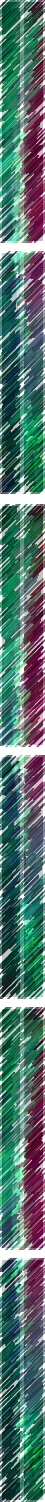 Расходы по разделу «Физическая культура и спорт»
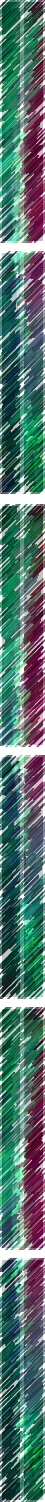 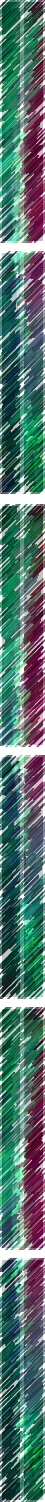 Структура расходов по разделу «Физическая культура и спорт» в 2015 году
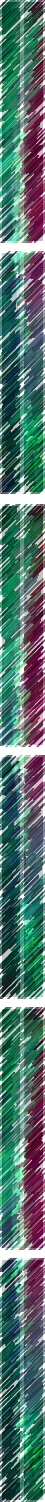 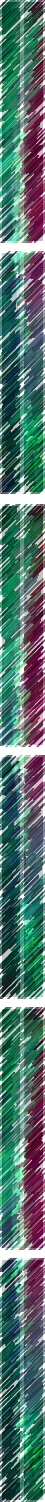 Расходы по разделу «Средства массовой информации»
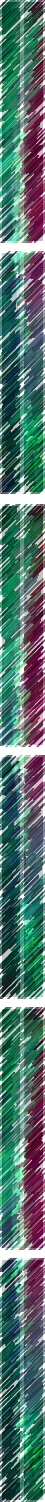 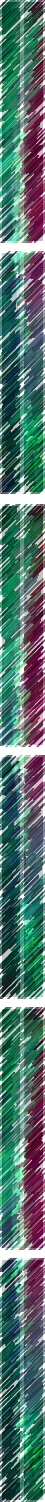 Расходы по разделу «Обслуживание государственного и муниципального долга»
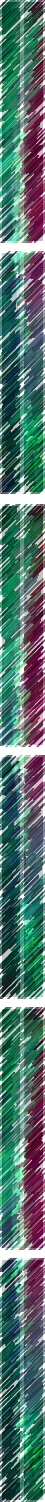 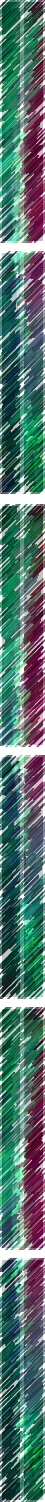 Расходы по разделу «Межбюджетные трансферты бюджетам субъектов Российской Федерации и муниципальных образований общего характера»
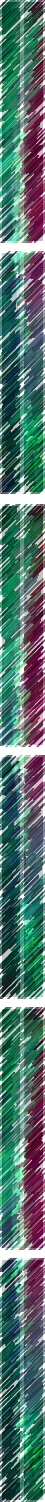 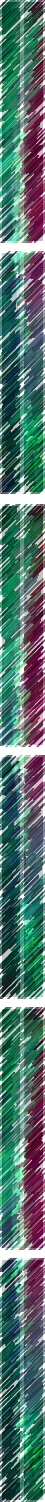 Распределение по поселениям в 2015 году
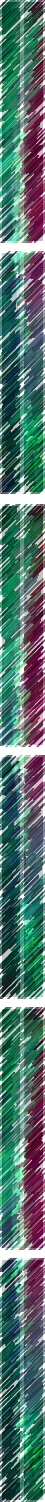 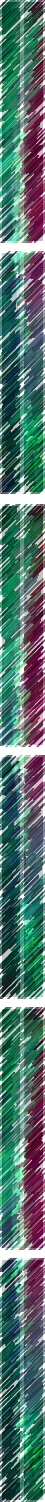 Спасибо за внимание !